IDIOMS
IN ENGLISH
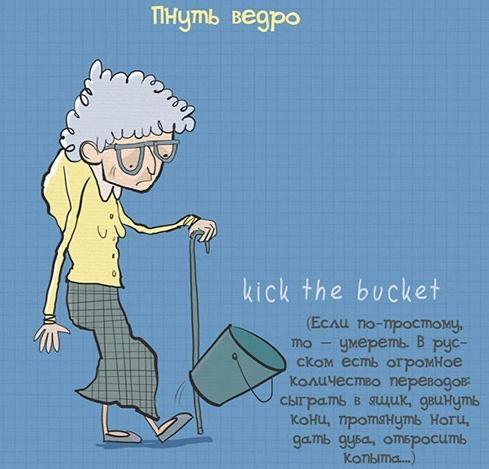 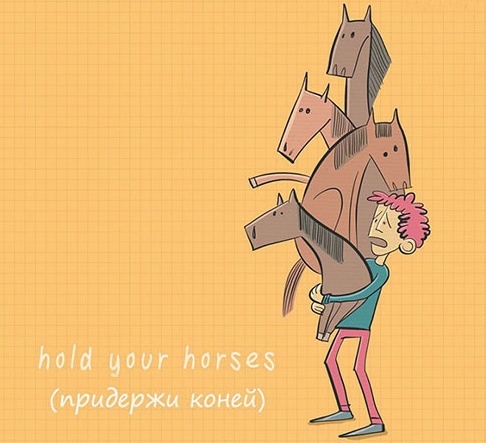 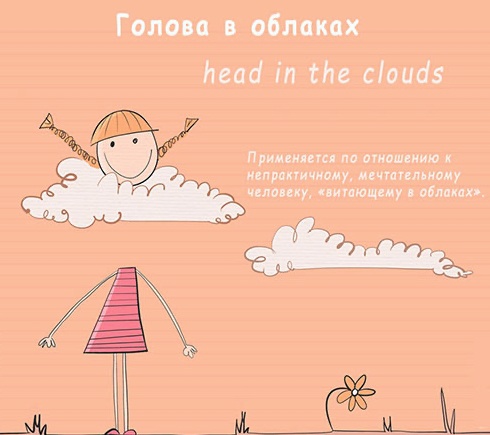 History of idioms
Be in the black book

Оказаться в немилости

Во времена, когда бухгалтерия велась вручную, использовались книги разного цвета. В черную книгу записывали должников.
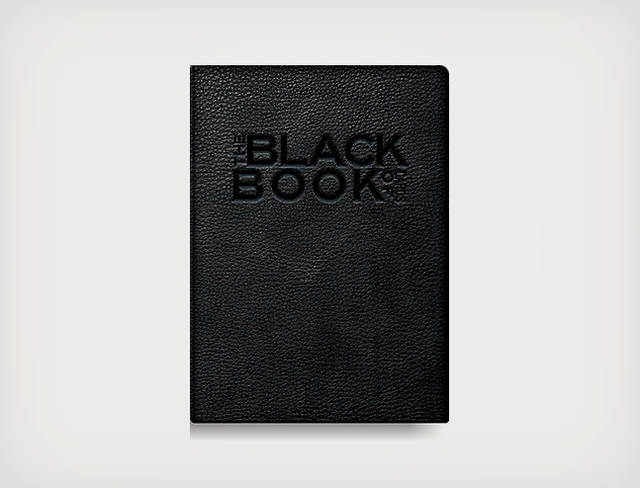 History of idioms
Full of beans

Активный, энергичный человек

Раньше лошадей кормили бобами, после чего животные вели себя активно и оживленно.
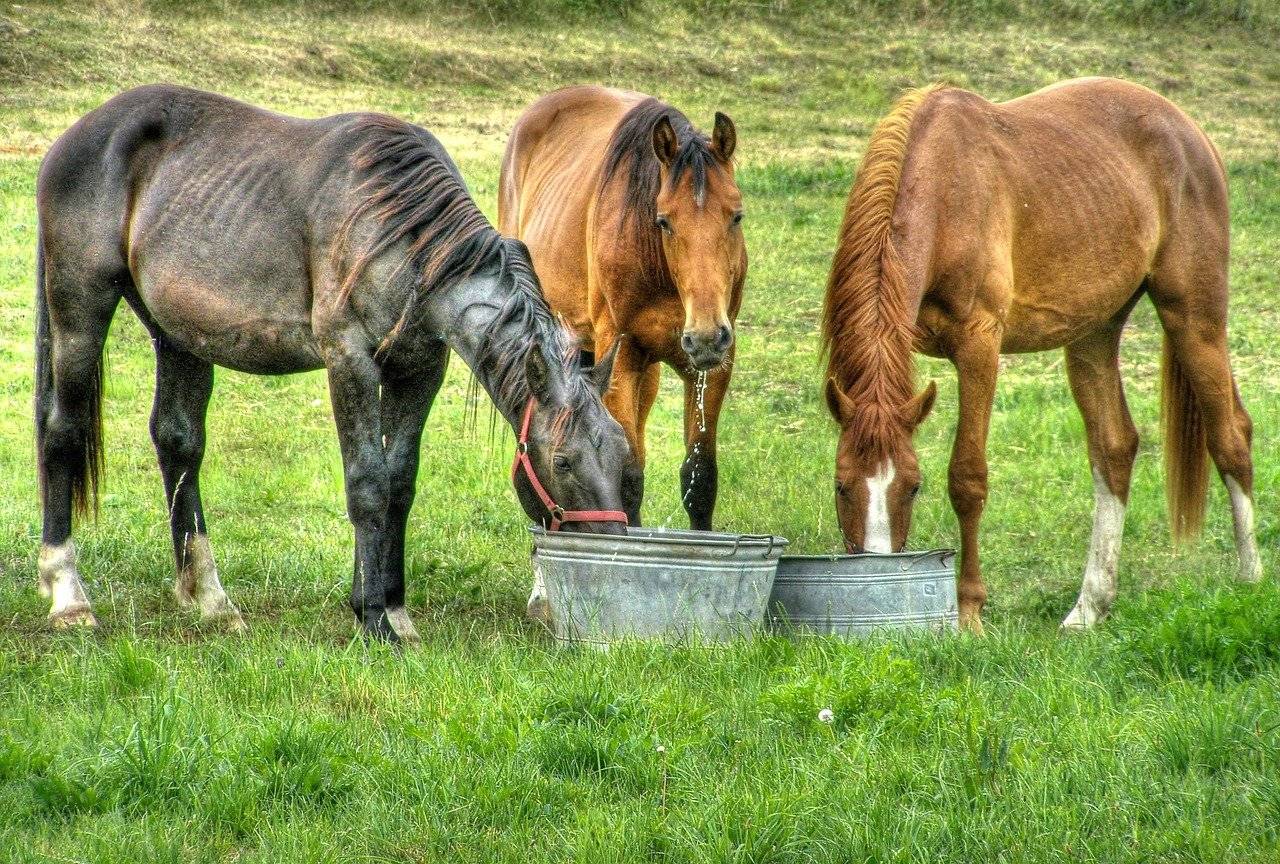 History of idioms
Let the cat out of the bag

Раскрыть правду, проболтаться

В средние века купленных на ярмарке поросят несли домой в мешках. Нечестные торговцы могли незаметно подменить поросенка на большего кота. Обман вскрывался только дома, когда владельцы открывали мешок.
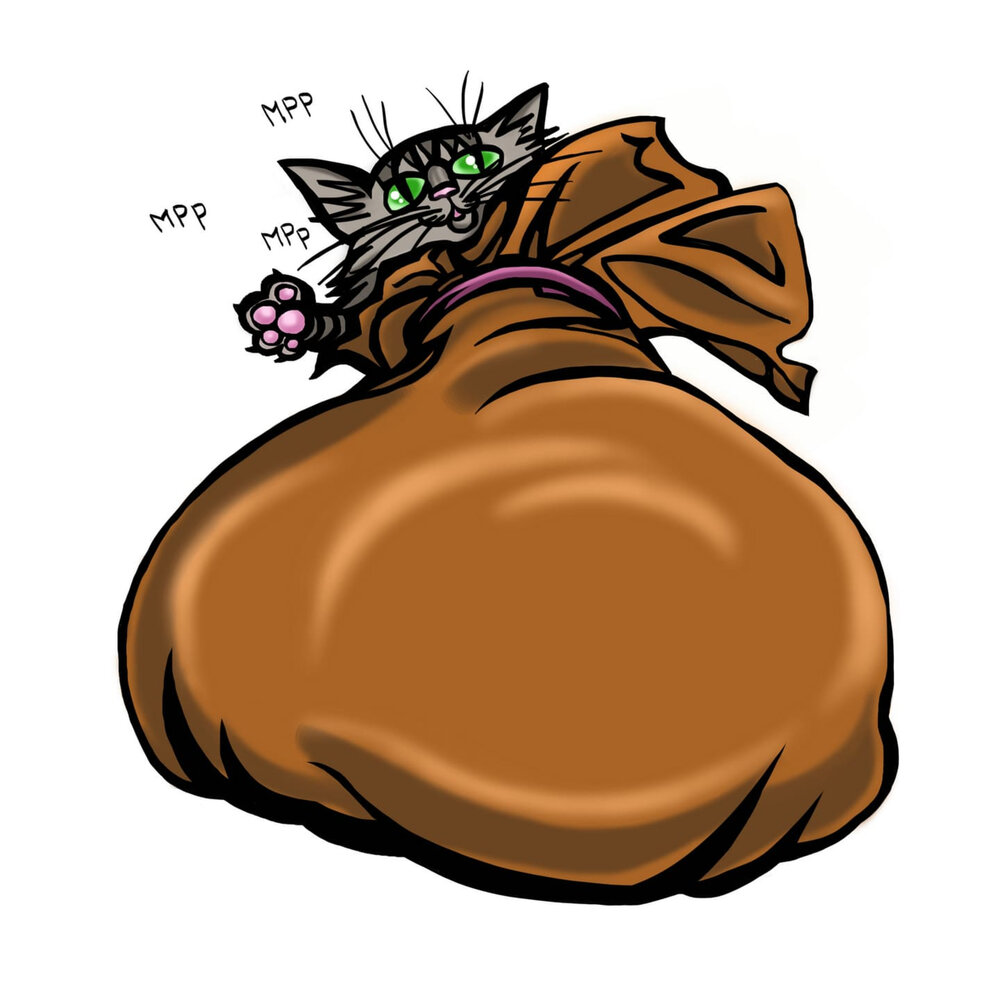 Guess the meaning. The weather
Under the weather                              Нет худа без добра

Chase the rainbows                             Плохо себя чувствовать

Save for a rainy day                            Откладывать на черный день

Every cloud has a silver lining              Стремиться к несбыточному
Guess the meaning. The body
Sweet tooth                                        Жажда путешествий

Itchy feet                                            Опытный человек

Old hand                                             Слушать очень внимательно

All ears                                                Сладкоежка
Do you remember?
Do you remember?
Do you remember?
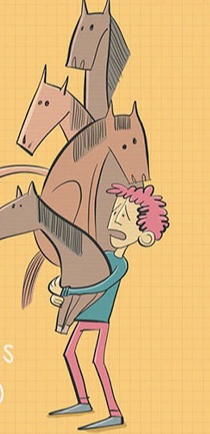 Do you remember?
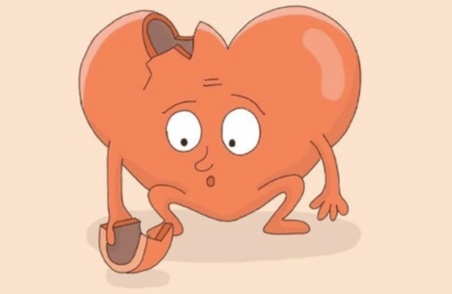 Thanks for your attention!